COLETANDO DADOS DE FORMA ESTRUTURADA
CCA 5968 – 2021

Leandro Leonardo Batista
Mensuração  e sua representação geram as informações
Dados estatísticos = efeitos das formas de medir + possibilidade de inferência
CCA 5968 – 2021 - Leandro Leonardo Batista
2
Erros de cobertura
Grupos que nunca terão oportunidade de responder
Pesquisa domiciliar x pessoas que nunca estão em casa
Ponto de fluxo x pessoas que nunca saem de casa
Links:
Limites de acesso (custo/  tempo/ etc.)
Auto-seleção associado com características do indivíduo
Grupos super representados
Respondentes “profissionais”
Disponibilidade de tempo (aposentados?)
CCA 5968 – 2021 - Leandro Leonardo Batista
3
Formas de controle de entrevistas on line
Ilumeo Quality Criteria (Freire et al, 2017)
1) Rastreamento de IP (Internet protocol) e geolocalização: O IP do respondente é rastreado e, portanto, não é permitido mais de uma resposta por dispositivo conectado. 
 2) Tempo de resposta: respostas com tempos muito inferiores à média são imediatamente retiradas, assim como respostas com tempos muito superiores, tanto no questionário, quanto por página.
 3) Incoerências: as questões armadilha e outras incoerências de respostas são rastreadas e eliminadas.
 4) Outliers univariados: pessoas que não variam suas respostas, podendo indicar falta de comprometimento com o estudo.
 5) Outliers multivariados: respostas extremamente variadas, mas sem padrão.
6) Taxa de Resposta: altas taxas de resposta devem ser analisadas.
CCA 5968 – 2021 - Leandro Leonardo Batista
4
Erro amostral
Associado com o tipo de amostra:
Unidade de análise: 
Indivíduo – resposta representa o indivíduo
Grupo (empresa / família / experimental, etc.) – resposta representa o grupo – indivíduo é informante
Amostra probabilística. Ex. “toda 5ª pessoa que acessar o site será convidada a participar da entrevista”
Pouca interferência do pesquisador na amostra, mas também pouco controle 
Bola de neve. Um entrevistado indica outro com potencial de respondente 
Quanto maior o número de raízes melhor é a qualidade da amostra (aumenta a diferença entre “status” e de “valor”
Amostra de conveniência. 
Boa para comparação entre grupos/ estímulos
CCA 5968 – 2021 - Leandro Leonardo Batista
5
Erro amostral
Associado com o tamanho de amostra:
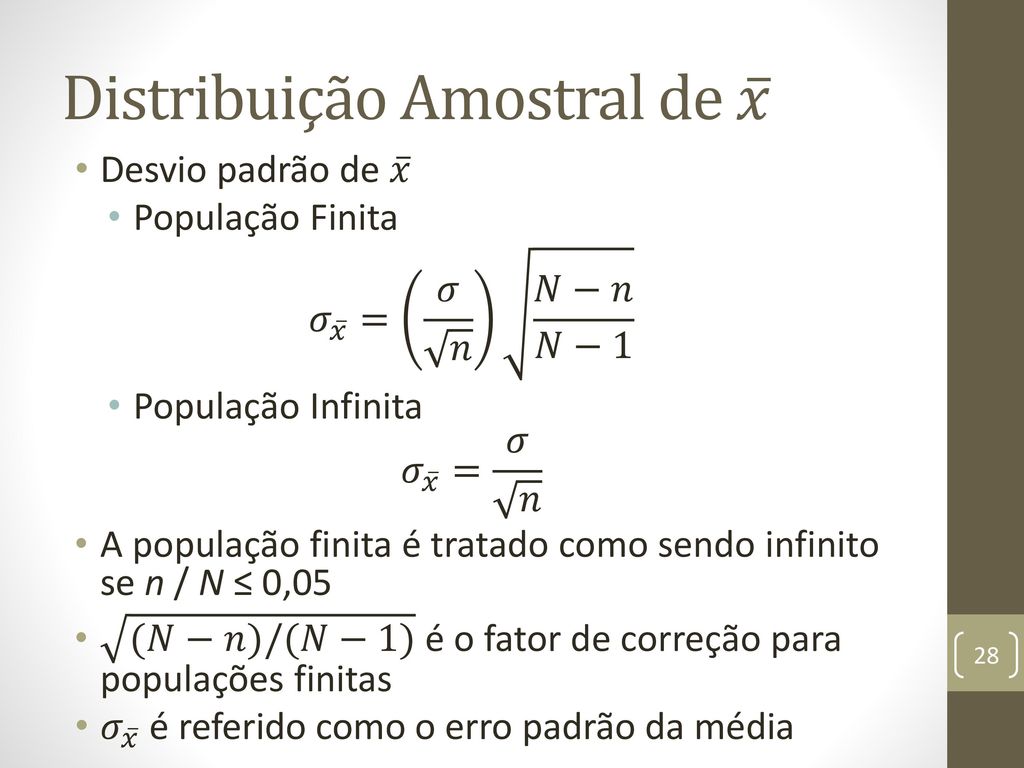 CCA 5968 – 2021 - Leandro Leonardo Batista
6
Erro amostral
Associado com o tamanho de amostra:
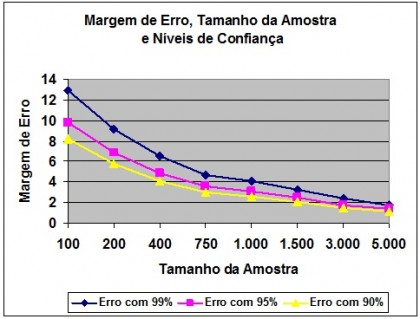 CCA 5968 – 2021 - Leandro Leonardo Batista
7
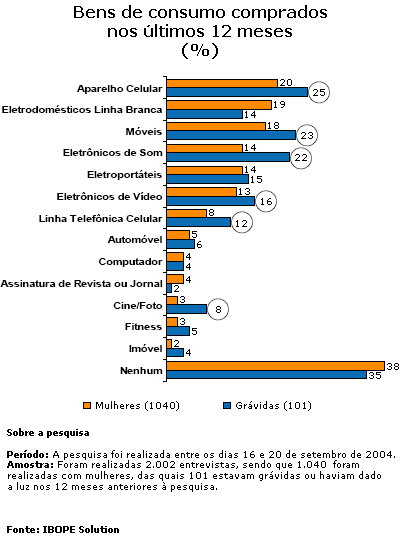 CCA 5968 – 2021 - Leandro Leonardo Batista
8
Introdução ao desenho de questionários
Questionário
I - Introdução
 Pesquisa quanti = questionário (errado)
 Vários instrumentos:
  Dados primários sem questionários: 
 observação de comportamentos, 
 contagem (tráfego de pessoas em um site, nº de clicks),
  análise de conteúdo de propagandas e/ou comentários
Dados secundários:
 Pesquisa publicadas do Euromonitor, Datafolha, Ibope, etc
 Resultados de estudos científicos
 Instituições: Federação do comércio, Fiesp, etc 
   impostos, taxas,
  dólar, inflação
 Várias formas de registrar
 Memória qdo. anotar é impossível
 Gravar eletronicamente (câmera, celular, computador)
 Anotar: livre ou estruturado
CCA 5968 – 2021 - Leandro Leonardo Batista
10
II- Escrevendo as questões
diferente de conversa
 mas tão simples quanto
 sem viés
A. Quanto ao tipo
1. ABERTAS: vantagem da narrativa
 explicações
 razões
 comparações
 muitas categorias
 lembranças espontâneas
Ex. O que você acha desta classe?
	Pergunta deve incentivar respostas 
Completas – o que mais? 
                    Bonito de que forma?
                    Bom, como?
2. FECHADAS: vantagem da padronização das respostas
 respostas pré-codificadas
 quantificar
 padronizam respostas
Ex. Entre os 5 fatores listadosqual é o que melhor representa
a sua opinião sobre esta classe?
Opção 1
Opção 2
Opção 3
Opção 4
Outro:____
CCA 5968 – 2021 - Leandro Leonardo Batista
11
B. As perguntas de respostas fechadas
2. Escalas
a. medem:
quanto (satisfeito)
qual (a chance)
concordância (cenários e frases)
b. escalas verbais usadas
excelente/bom/ruim/péssimo
aprova/ desaprova 
concorda/discorda
muito/suficiente/pouco
melhor/pior/igual
sempre/nunca
mais ou menos provável
1. Tipos de respostas
resposta simples (RS)
 aceita uma resposta
sim/ não
resposta múltipla (RM)
aceita mais de uma resposta
 destas quais estão certas
ordem de preferência
 marque todas que se apliquem
Etc.
CCA 5968 – 2021 - Leandro Leonardo Batista
12
EscalasTeoricamente estão ao nível ordinal apenas debate-se desde de 1970 ou antes quais as consequências de assumir que medidas são intervalares: custo/ benefício do uso proibido
Likert
Diferencial Semântico
Escalas tipo Likert
uma das mais comuns formas de medidaconcorda/discorda, etc.
construídas com a mesma proporção de itens positivos e negativos
assume-se que avaliação é contínua e monotônica 
permite análise fatorial em conjunto de escalas 
Perg. A ECA é a melhor escola do mundo, você:
técnica aplicada em estudos de atitudes
uso na avaliação da distância entre a atitude do indivíduo e os extremos propostos pela escala
Em geral: Conceito é apresentado e escalas avaliam as várias dimensões usando adjetivos extremos, definidos e opostos: bom/ ruim, fraco/ forte, ativo, passivo 
vantagem em estudos multidimencionais
problema quando existe interação produto/atributo
CCA 5968 – 2021 - Leandro Leonardo Batista
13
B. Dois pontos importantes para respostas fechadas
A. número de itens
menor que 10
B. inclusão do ponto intermediário e não sei 
 sempre ou quase sempre devem ser incluídos
 pode ou não ser fornecido como alternativa de resposta
 vária formas de interpretar não sei:
 não sei mesmo
 não quero responder a questão
 escapatória para perguntas encadeadas
 estou cansado do questionário
 não estou interessado na pergunta/ objeto
CCA 5968 – 2021 - Leandro Leonardo Batista
14
PERGUNTA FECHADA: ENCONTRE O ERRO!!!
Considere os resultados
P.x: Há quanto tempo você é associado do Clube Do Bolinha?

a) até 2 anos  
b) entre 2 e 5 anos  
c) mais de 5 a 10 anos  
d) mais de 10 anos
Quanto Tempo é Associado do Do Bolinha vs Profissão?
2 anos ou
mais de 2 a 5
mais de 5 a 10
mais de 10
Total
menos
anos
anos
anos
Empresários
4.8
10.0
6.5
28.8
50.0     200
Prof. Liberais
3.3
5.8
3.8
12.3
25.0     100
Assalariados
1.8
3.0
6.5
13.8
25.0     100
Total
9.8
18.8
16.8
54.8
100.0    400
CCA 5968 – 2021 - Leandro Leonardo Batista
15
Tabulando respostas múltiplas
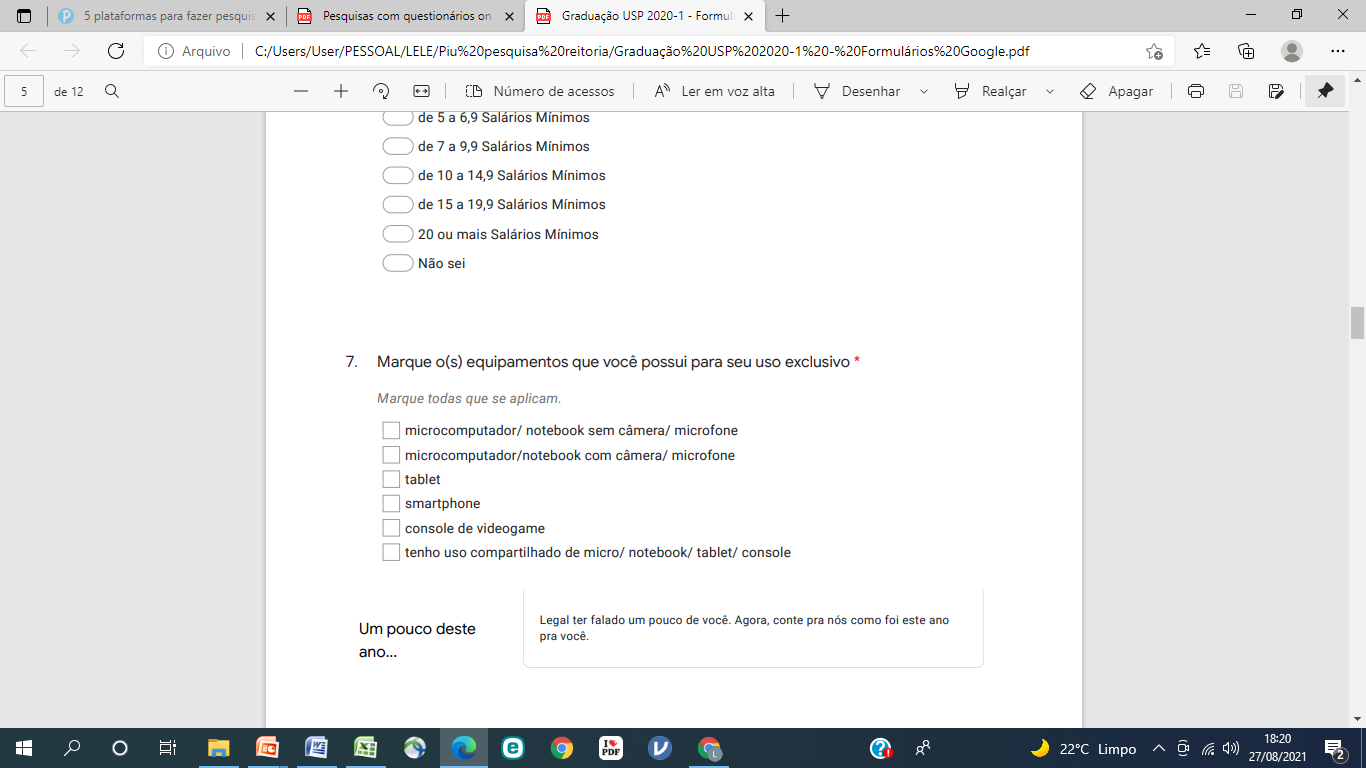 CCA 5968 – 2021 - Leandro Leonardo Batista
16
Tabulando respostas múltiplas
CCA 5968 – 2021 - Leandro Leonardo Batista
17
Localização
O clube é perto da residência
Facilidade de acesso
Afastado da cidade
Outros
Instalações
19.0
7.7
pergunta aberta: POR QUE VOCÊ ESCOLHEU O CLUBE DO BOLINHA?
Respostas são codificadas por tipo de tema
Considerando o objetivo da pesquisa
Adolescentes
Adultos
19.7
21.0
14.0
18.0
2.3
1.0
1.7
2.0
1.7
0.7
Laços afetivos
19.3
31.3
Amigos eram sócios
10.7
14.7
Familiares já eram sócios
6.0
10.3
Já tinha sido sócio
2.7
8.0
Outros
0.0
0.3
Clube tem muita área verde/ ar puro/  é
9.0
4.7
muito bonito
Clube tem muito espaço
8.3
4.0
Boa quantidade de quadras
3.0
1.0
Tem as melhores instalações
2.7
0.3
Piscina coberta aquecida
2.3
0.0
Clube limpo
0.7
0.0
CCA 5968 – 2021 - Leandro Leonardo Batista
18
pergunta em formato de escala: De 1 a 10 que nota você daria para os seguintes serviços:
 (Nota média de serviços oferecidos por um hotel por tipo de estímulo)
Pessoas que viram:
Filme
Anúncio
Que dado falta aqui e que teste pode ser apropriado
Piano-bar
8.35
8.69
Portaria
8.09
8.37
Segurança
7.88
8.72
7.85
Secretárias
administrativas
7.75
Sala de
carteado
7.77
8.22
Serviços
médicos
7.61
8.15
Sauna/
massagem
7.57
8.07
Salas de TV/
vídeo
7.34
7.86
Cinema/
teatro
7.24
7.75
Limpeza
7.20
8.08
Cabelereiro
7.05
8.17
Vestiários
7.00
7.69
Comunicação
ao
associado
6.88
7.60
Restaurante
da
cupula
6.66
7.84
Boite
6.64
6.53
Bares
6.52
7.57
Estacionamentos
6.21
7.24
Média
6.62
7.07
Base
300
100
CCA 5968 – 2021 - Leandro Leonardo Batista
19
C. Texto das perguntas
1. vocabulário simples
    (sua tia tem que entender)
2. não muito longo (25 a 30 palavras)
3. Viés da aquiescência – tendência a concordar com a afirmação
Indutivo: induz respondente a um aspecto da pergunta
                - você acha que o presidente está fazendo um bom trabalho?
                - você acha uma boa ideia o rodízio de carros em São Paulo?
4. o uso de conectores
 e/ ou
Quanto você gosta de maçã e de jiló? (de 1 a 10)
Você gosta de maça ou de jiló? (sim ou não?)
5. premissas falsas
 Que aspectos você considera ao comprar um seguro-saúde?
 O que é mais importante na escolha de um marido?
6. o uso de palavras ambíguas
 renda por salário
 Você lê jornal aos domingos? (sempre ou alguma vez)
 Quanto tempo você mora aqui?
7. intenções infundadas
 Se abrir um supermercado aqui, qual a frequência que você 
   vai comprar lá?
CCA 5968 – 2021 - Leandro Leonardo Batista
20
D. Resposta Satisfatória x Otimização
Resposta Satisfatória: é aquela que embora não seja a melhor resposta possível, atende à necessidade do momento:
quando a tarefa é muito difícil: 
ex. ordenar muitos itens;
muitas dimensões para serem consideradas
pouco conhecimento/ interesse do assunto, etc.
muito associado ao uso de não sei
Resposta baseada em Otimização: respondente procura:
 diminuir suas perdas, ou
 aumentar seus benefícios pela resposta escolhida:
em geral ocorre em respostas a perguntas consideradas “inteligentes” ou
 à necessidade de parecer inteligente nas respostas
CCA 5968 – 2021 - Leandro Leonardo Batista
21
D. Resposta Satisfatória x Otimização
Fatores influenciadores:
Deve ser considerado no desenho do questionário e principalmente na análise

1. Habilidade do respondente:
em relação ao tema: ex.: familiaridade, temas sensíveis, etc
em relação a responder de uma forma geral
capacidade de entendimento, etc.
2. Motivação:
importância do tema, relevância para a vida do entrevistado
comprimento do questionário
interação com o modo, entrevistador, etc.
3. Dificuldades do trabalho solicitado:
perguntas imprecisas
escalas pouco naturais
tarefas longas
textos longos (pergunta e/ou resposta), etc.
CCA 5968 – 2021 - Leandro Leonardo Batista
22
E. Influência da Escala na Resposta
Uso da mesma escala pode representar:
Um benefício: permite comparações ao longo do tempo e/ou questionário
Um problema: esconde o efeito da escala
Ex. Pergunta sobre frequência de sintomas (17 selecionados):
Escala de:
 Baixa freqüência			Alta freqüência
	   	Nunca			2x / mês ou menos
		 1x / ano			1x / semana
		 2x / ano			2x / semana
		 2x / mês			Diariamente
		+ de 2x / mês		Várias vezes ao dia
62%
39%
CCA 5968 – 2021 - Leandro Leonardo Batista
23
III- Ordem das questões
1. primeira impressão é que vale
 questões iniciais devem ser simples, interessantes,
 claras e fáceis de responder (sem esforço)
 estabelecem tom do questionário
 geram expectativa
 estabelecem relação entre entrevistador (ou questionário em 
	auto preenchimento) e entrevistado.
2. questões devem ser encadeadas
 um assunto leva a outro (perspectiva do grupo entrevistado)
3. uma área de cada vez
 alertar para mudanças de tema
4. usar pergunta aberta como forma de valorizar opinião
    do entrevistado (mesmo que pré codificadas)
5. inserir perguntas abertas entre fechadas para descanso
   do entrevistado (escolha é cansativa)
CCA 5968 – 2021 - Leandro Leonardo Batista
24
III.1 Efeitos de opções não escolhidas nas respostas subsequentes
A simples inclusão de mais itens pode ter o mesmo efeito ainda que ordem seja mantida: (paradoxo da escolha)
Pergunta 1: Seu plano de saúde tem cobertura para:
Lista comum			Lista inclusiva
Hospital				Hospital
Atendimento para crianças		Tratamento dentário
Emergências				Atendimento para crianças
Consultas				Emergências
Remédios				Check-ups
Cirurgia				Remédios
						Psicológico
						Cirurgia
						Oftalmologista

Pergunta 2: Satisfação com plano de saúde:
Lista comum				Lista inclusiva
        8.1		(escala de 10 pontos)	      7.7
CCA 5968 – 2021 - Leandro Leonardo Batista
25
IV - Efeitos de comparaçõesConsistência
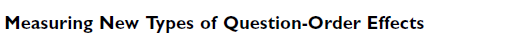 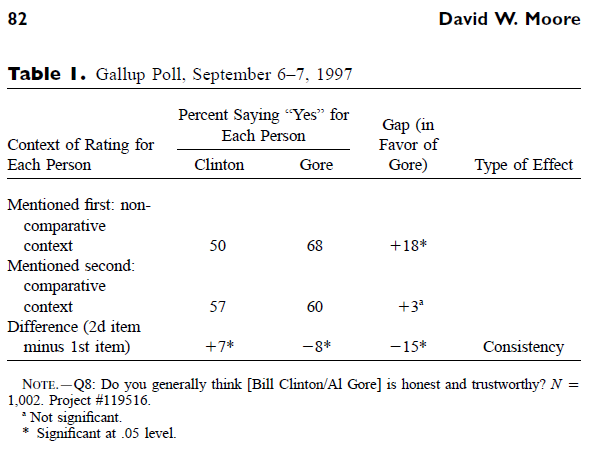 Não comparativo
Comparativo
Consistência:
Respondentes buscam aproximar  os dois no formato comparativo
CCA 5968 – 2021 - Leandro Leonardo Batista
26
IV - Efeitos de comparaçõesContraste
Não comparativo
Contrate:
Diferença aumenta
na comparação
Comparativo
CCA 5968 – 2021 - Leandro Leonardo Batista
27
IV - Efeitos de comparaçõesAditivo
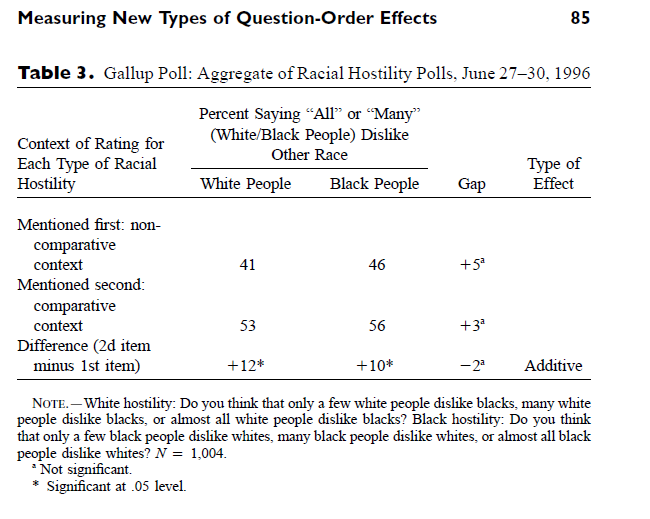 Não comparativo
Aditivo:
Os dois melhoram na
comparação
Comparativo
CCA 5968 – 2021 - Leandro Leonardo Batista
28
IV - Efeitos de comparaçõesSubtrativo
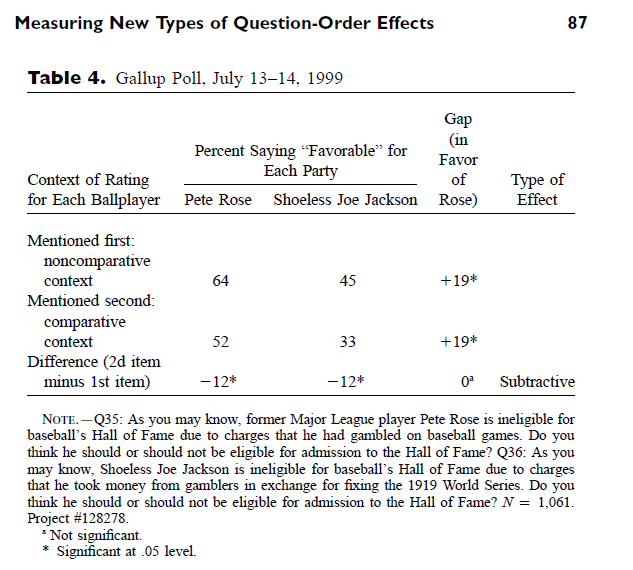 Não comparativo
Subtrativo:
Os dois pioram na
comparação
Comparativo
CCA 5968 – 2021 - Leandro Leonardo Batista
29
V- Parte inteiro - QUESTÕES GERAIS E ESPECÍFICAS
Efeito IMPORTANTE para medir fatores:

usando geral antes:
 específicas não influenciam geral
 entrevistado faz uma revisão geral antes de responder
 resposta geral usa aspectos definidos pelo entrevistado
usando geral depois
 específicas influenciam geral
 geral serve como resumo das específicas
 tem alta correlação
 resposta geral limitada aos aspectos perguntados
CCA 5968 – 2021 - Leandro Leonardo Batista
30
VI - Ratings x Rankings (avaliar vs ordenar)
Ordenar uma lista = dar valor segundo um conceito
Ordenar/ Hierarquizar (ranking)
Subjetivo: cada indivíduo segundo seus valores
Ex. Considerando preço, qualidade e utilidade, qual deles é mais importante na compra de um curso? E em segundo lugar?
Avaliar/ atribuir um valor (rating)
Objetivo: segundo os valores do pesquisador
Ex. Que nota (de o a 10) vc daria para a importância do preço na compra de um curso?
E para a qualidade? E para a utilidade?
CCA 5968 – 2021 - Leandro Leonardo Batista
31
Ratings x Rankings / Ordenação
Vantagens do uso de ordens (rankings)
1. quando itens têm muitas dimensões: é mais natural que seja feito de acordo com as dimensões individuais;
2. quando itens têm alta correlação: respondente pode comparar mais rapidamente;
3. Heurísticas: decisões nem sempre são racionaisNem sempre a soma das partes é igual ao todo!!!
4. Não sofre efeito de escala
CCA 5968 – 2021 - Leandro Leonardo Batista
32
Ratings x Rankings / Ordenação
Desvantagens do uso de ordens (rankings)
	1. Ordenar é tarefa difícil: aumenta com o número de itens
	2. Toma muito tempo
	3. É influenciada pela capacidade e sofisticação cognitiva
	4. Necessita de listas visuais (cartões, etc.)
	5. Só tem valor para aquele conjunto
	6. Distância entre os itens da lista é desconhecida
CCA 5968 – 2021 - Leandro Leonardo Batista
33
Avaliar /Ratings x Rankings
Vantagens de avaliar (ratings)
1. Fácil de apresentar
2. Mais rápido de responder (3 vezes mais do que ranking)
3. Notas são para itens individuais (existe uma dependência do grupo)
Desvantagens
1. Grande inconsistência - associada à facilidade de responder
2. Tendências observadas em concentrar notas em alguns pontos da escala
3. Alta correlação entre os itens: mesma escala, proximidade de tempo, proximidade no questionário, etc.
CCA 5968 – 2021 - Leandro Leonardo Batista
34
Avaliar / Ratings x Rankings / Ordenar
Comparando:
1. Resultados: bastante similares em respostas agregadas (grupo), mas não ao nível do indivíduo
2. Ao longo do tempo: rankings são mais estáveis
3. Validade: ratings: por que usa itens definidos, pode ter maior validade,
masranking: se itens comparados representarem situação real, tem maior validade
CCA 5968 – 2021 - Leandro Leonardo Batista
35
Saída de dados
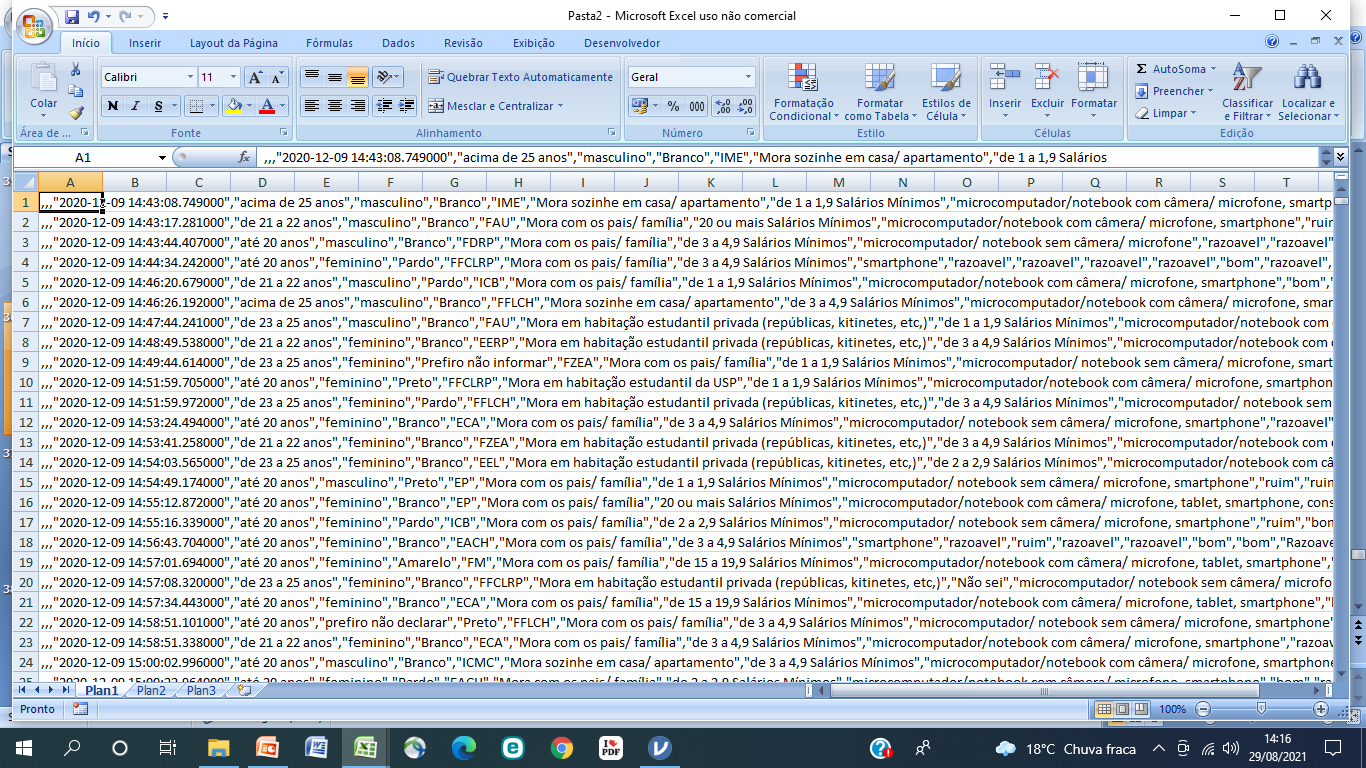 CCA 5968 – 2021 - Leandro Leonardo Batista
36
Texto para colunas
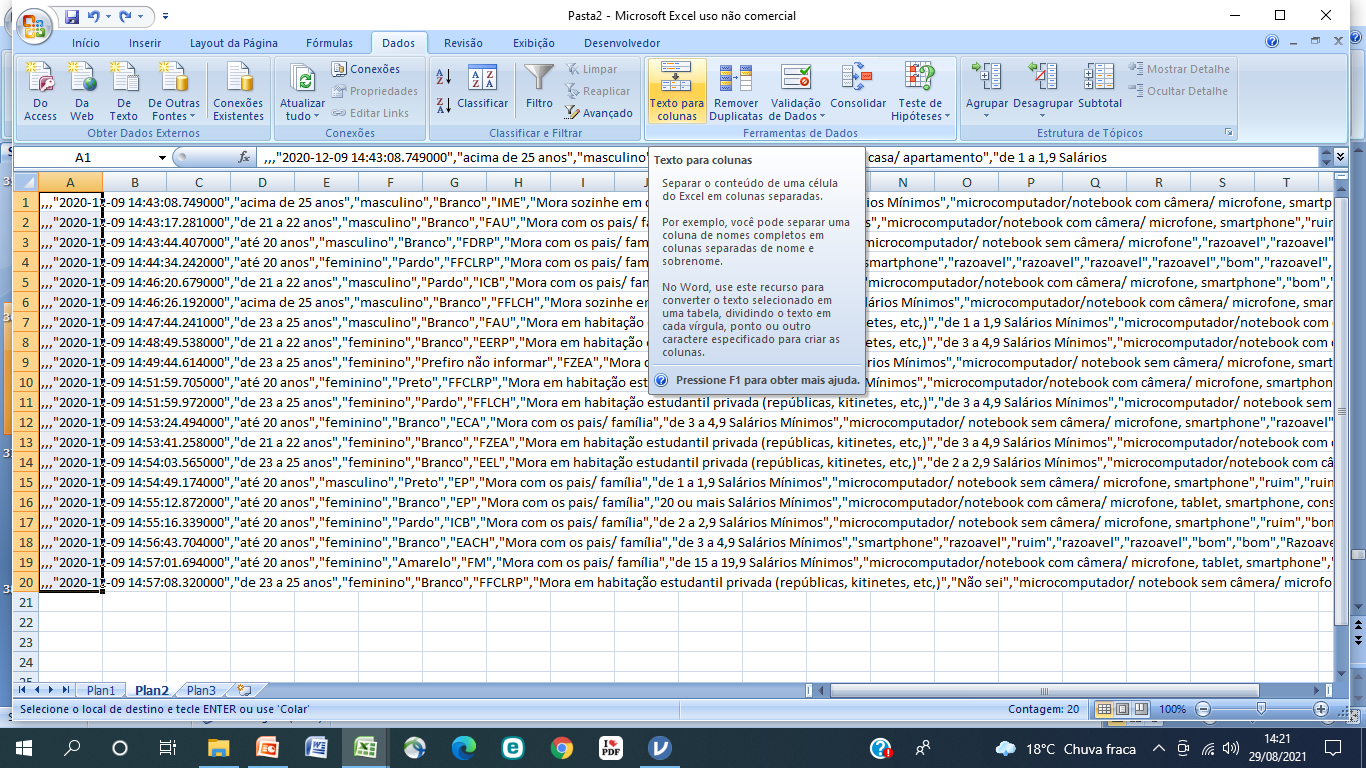 CCA 5968 – 2021 - Leandro Leonardo Batista
37
Tipo de campo
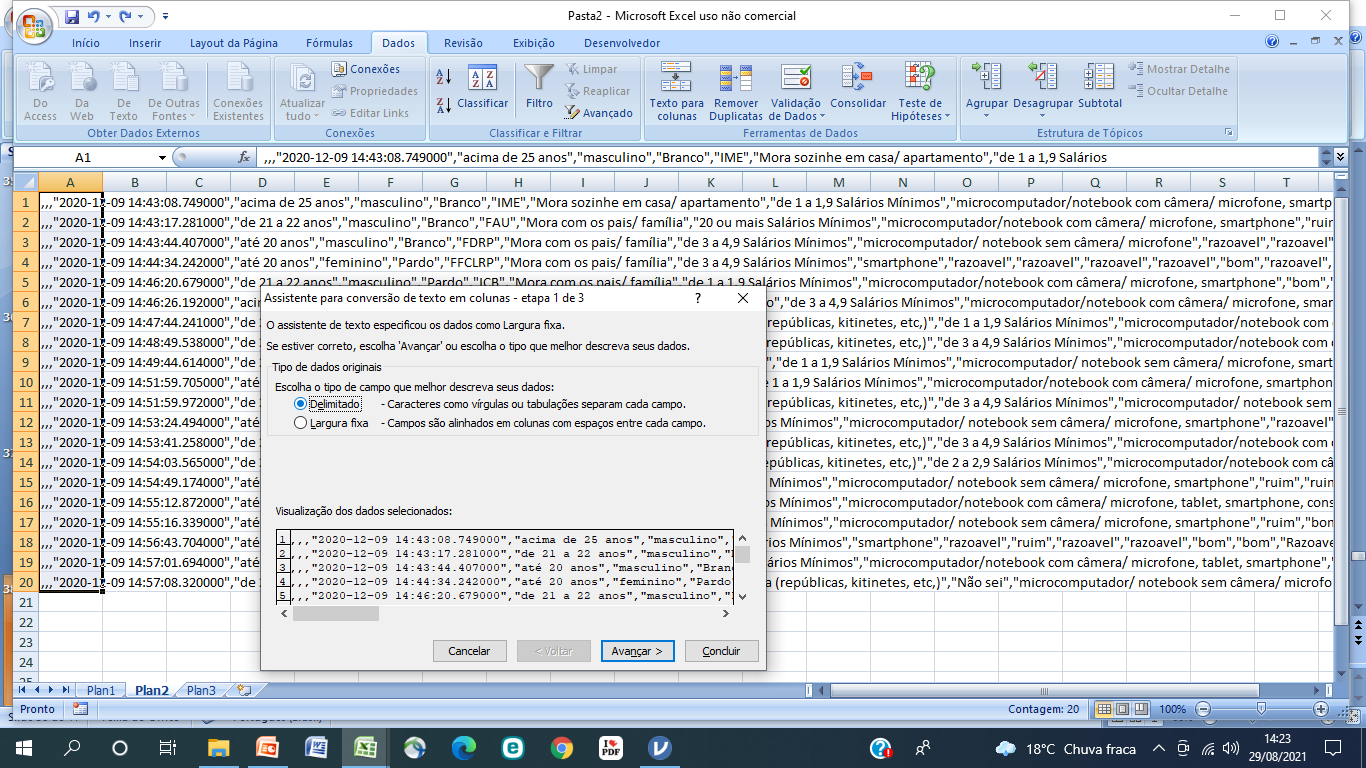 CCA 5968 – 2021 - Leandro Leonardo Batista
38
Delimitador = Vírgula
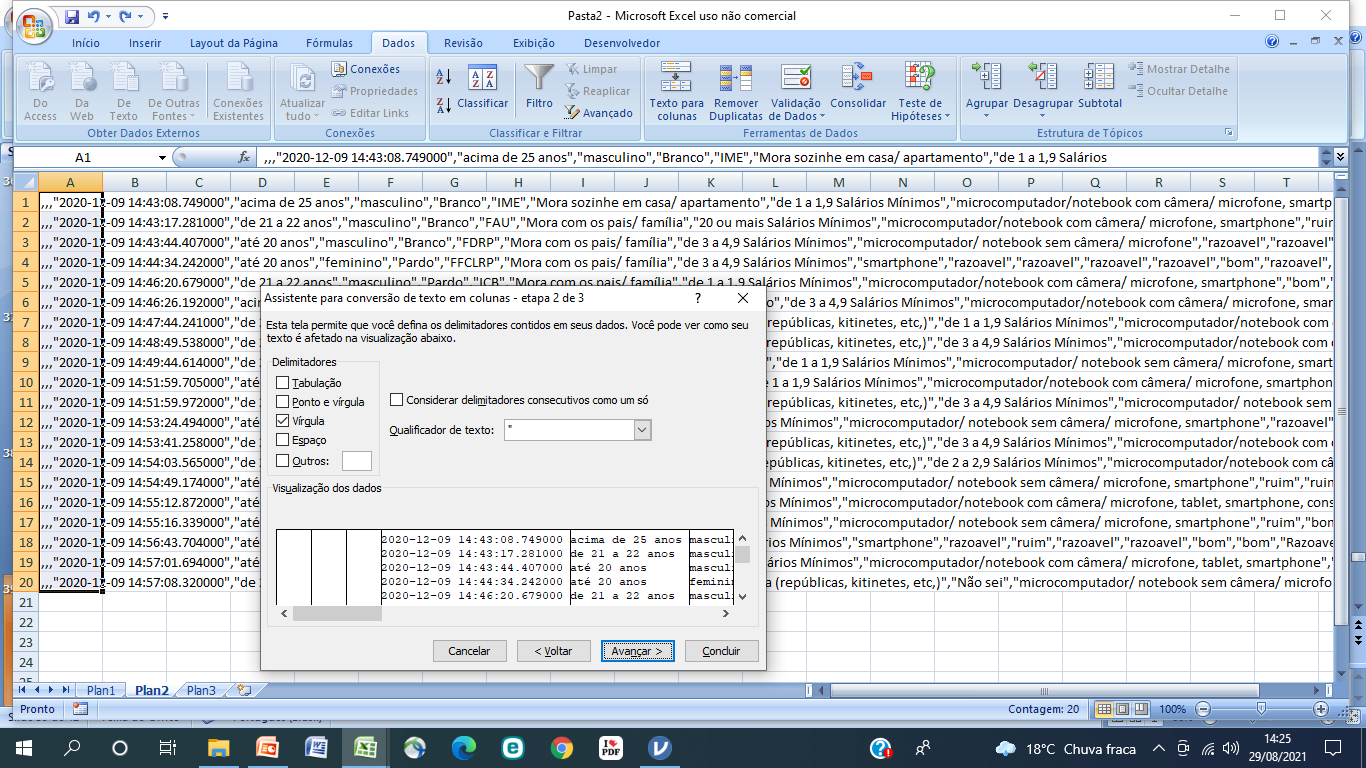 CCA 5968 – 2021 - Leandro Leonardo Batista
39
Se desejar formatar alguma coluna específica
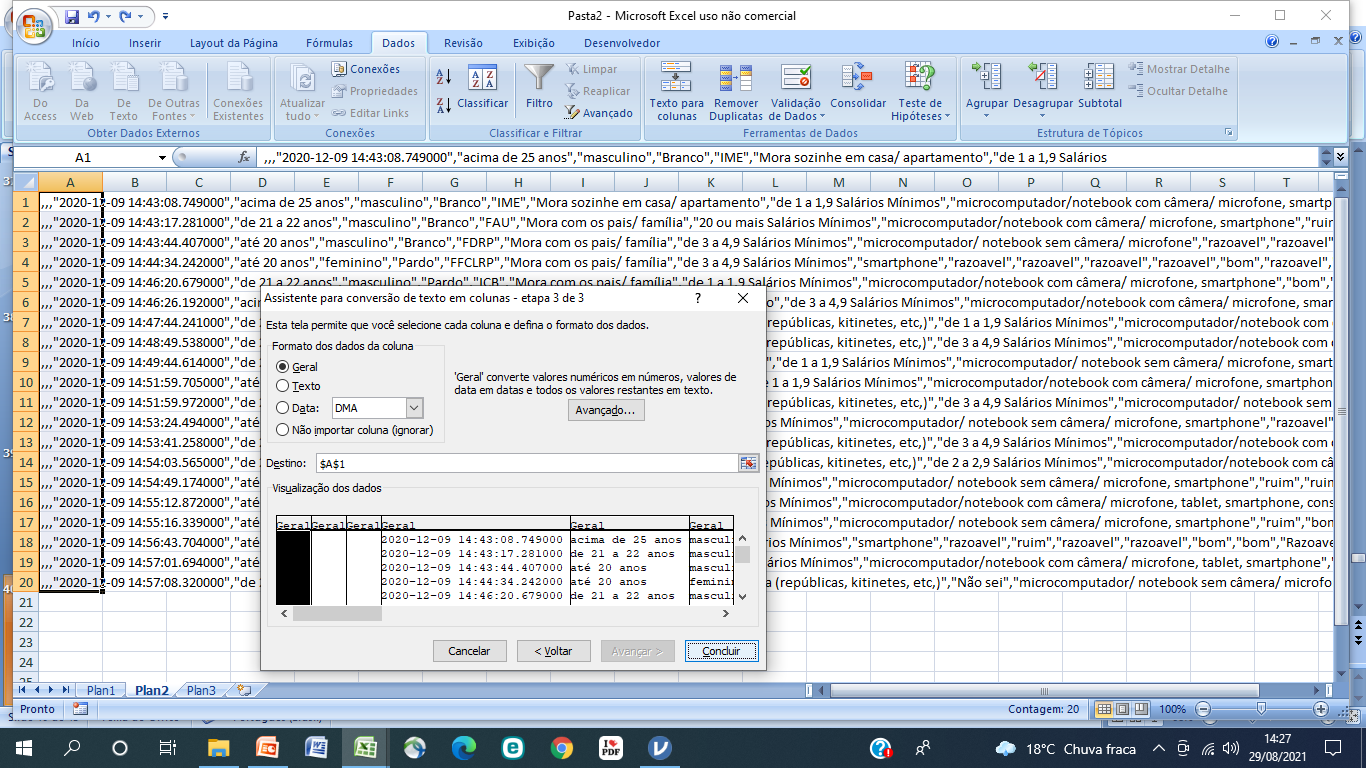 CCA 5968 – 2021 - Leandro Leonardo Batista
40
Dados separados em colunas
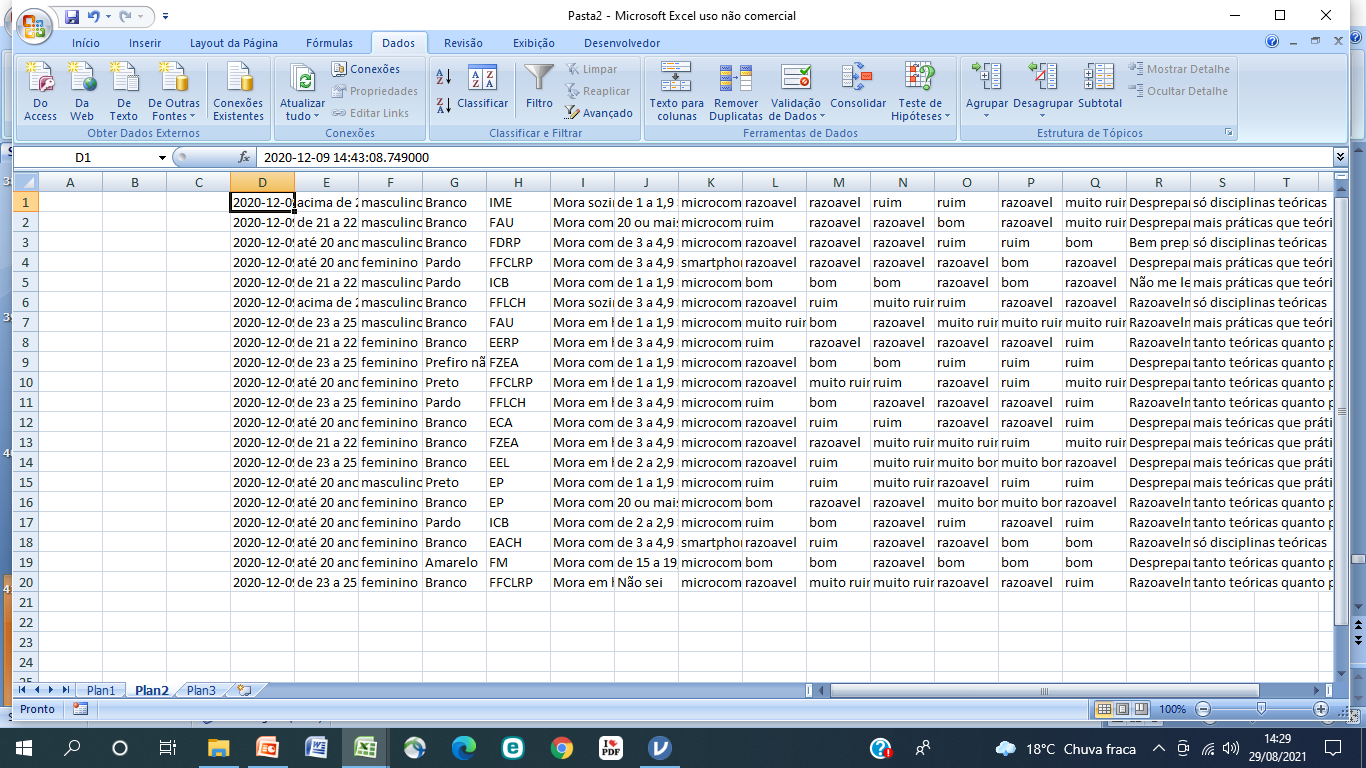 CCA 5968 – 2021 - Leandro Leonardo Batista
41
Construindo Índices
Índice de satisfação é a soma de voltaria a comprar, recomendaria a um amigo e ficou totalmente satisfeito
Recall é a soma de lembrou da marca + lembrou parte do comercial+Lembrou do tema
CCA 5968 – 2021 - Leandro Leonardo Batista
42
Sistemas de coleta de dados
Ver descritivos em https://pluga.co/blog/marketing/pesquisa-de-satisfacao-online/
Google forms:  https://youtu.be/C87YFYToHTA
Survey Monkeys
Typeform
Qualtrix
outros
CCA 5968 – 2021 - Leandro Leonardo Batista
43